Understanding Challenging Behavior
Our Brains, Responses, and Strategies
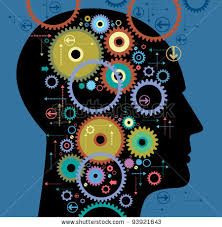 Heather Urbanowicz
In the next 60 minutes, you will be able to understand
The different parts of the brain and how it relates to behavior
Strategies for students that tattle (or skills to teach them)
Strategies students with anger/aggression (or skills to teach them)
Our perception has a profound effect on the situation
Challenging Behavior
Happens daily, weekly, monthly, yearly in our profession

Lots of reasons it happens

There is no “quick cure”, it’s about long term development and growth.
[Speaker Notes: Think about how long it takes adults to “change their behavior”…New Years Resolutions; Dieting; Exercise; Save More $$...No quick cure for any of these things….not for kids either.]
To better understand behavior, we need to better understand our brain
Act a different way in each part of our brain
Kids come to schools in ALL parts of the brain
3 parts of the brain
Frontal lobe
Limbic System
Brain Stem
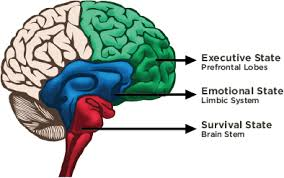 [Speaker Notes: Many more parts of the brain & chemical releases that of coarse have effects on behavior but for the purposes of this presentation we just talking in general terms about three “parts of our brain”…]
Actions and Examples
Example of:
Child/adult in frontal lobe
Child/adult in limbic system
Child/adult in brain stem
[Speaker Notes: For example, use the same situation for child/adult example: 
CHILD example: Kid pencil was taken away. What this looks like the Frontal Lobe, Limbic System, and Brain Stem
ADULT: Hubby watching TV and asks wife “can you pick up some pretzles when you go to the grocery store” or “Will you bring me a Coke?”]
Behavior can shift right before our eyes
Begin to notice what “state” they (or we) are in and
Respond appropriately
Each state will require a different response
Respond not react
My “state” will effect their “state”
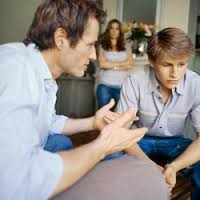 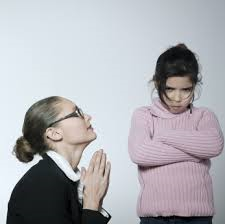 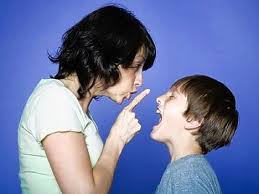 [Speaker Notes: Kids can go from frontal lobe to limbic system to brain stem or brain stem, limbic system, frontal lobe. Can go quickly of slowly. I as a teacher can make it better or worse sometimes depending on my behavior-reaction-response]
Strategy “Disclaimer”
The strategies ARE...
intended to help in long term growth
helpful in the here and now
challenging-both professionally and personally
The strategies are NOT…
a magic pill or “cure”
a one size fits all…but is there ever in our profession
[Speaker Notes: Before we get more in-depth with the limbic system and brain stem and strategies for each I wanted to put a “disclaimer” out there. 
Not a magic pill-no one thing that I can tell you to do that will just stop the behavior]
The Limbic System
Emotional State

Child Example
Name Calling-so mean/birthday party (Anger)
Didn’t get invite from other kids (Sad/Disappointed)
Fakes sick or sicker than he/she really is
[Speaker Notes: This anger is different than brain stem anger. 
Ask for grade 3/4-6 example…good prek-2/3]
Teacher Perspective (Limbic System/Emotional State)
Negative
Positive
Walking over to the b-day party situation teacher may think/feel
Walking over to non-invite kids teacher may think/feel
Walking over to the b-day party situation teacher may think/feel
Walking over to non-invite kids teacher may think/feel
Strategy #1 Teacher Perception
Our perception dictates our state. Our state dictates how we solve the problem.

You can not solve a problem with the same energy that created it. 

How we perceive a situation can have a profound effect on how we respond or react.

Your thoughts create your emotions
[Speaker Notes: Marriage example w/ flowers; Road rage example; blockbuster example; last days (and others) with Alistair. We work ourselves up and cause the can give back the same energy. Change our perception and we won’t work ourselves up]
Strategy #2
Reflect or say what you think the child is feeling
You can say…
It helps because…
Builds connection; “connect with me” “notice me” “what about me” “do you love me”-giving them that
Shows empathy
Shows understanding and builds connection
Helps them ID the feeling, don’t always know what that is. Jealousy vs. annoyed
“You seem angry. You wanted…”
“You seem sad. You were hoping…”
“You seem jealous. You were hoping…”
“It’s hard when ____. You can handle it” Can follow up with advice but you don’t always have to.
[Speaker Notes: We are going to rewind, have a different perspective and solve that again with reflecting what you think the child is feeling. 
Use exaggerated sick kids example when talking about the don’t have to follow it up with advice. It’s hard being at school when you are sick. You can handle it.  OR   It’s hard feeling left out. You can handle it. When you’re ready we can talk about ways to deal with that. It’s hard when someone takes something you wanted. You can handle it. When you’re ready, I can help you with the words to use so they know how you feel. Or might say, do you know the words to use when your ready to talk about it?]
Strategy #3 Tattling as a Teaching Tool
[Speaker Notes: Children in their limbic system tattle a lot. Adults do too.]
The Brain Stem
Survival State

Child Example
Fighting
Shut down
Run away
Physical aggression

AM I SAFE?
[Speaker Notes: Fight, flight or fool. Like alarms going off in our brain and it’s like it’s asking itself, “Am I safe?” 
Stress and stressful thoughts precede anger and upset. “what we consider stressful is ingrained or hard-wired in our brains and is different. Use getting mail as an example. 
When I had that extreme behavior with Alistair and Erica, I remember eventually feeling like that…Am I safe, are the kids safe, I was SO FUCKING ANGRY at those two because of their behavior and I wanted to fight. I had to remove myself; pivot. Hard to remember it’s not happening TO me; it’s happening IN FRONT of me. (feels like to me in some situations but really they love us; sometimes hurt the ones we love the most)-we can all be guilty of it
Talk about chemicals that are released in brain when in brain stem or limbic system. Then show how it can become a pattern for the kids; don’t mean it to be but brain seeks that normal chemical release. Takes time to “rewire” the brain.]
Aggressive Children are “Out of Sink”
They may have an unbalanced nervous system. A balanced nervous system means a child (or adult) may get upset but can quickly cam themselves and redirect frustration

They may have an over-reactive or under-sensitive “alarm system” in their brain. 
Over-reactive: Child perceives threats where there are none. Child reacts to everyday events in defensive or attacking ways: fly off the handle, impulsive violence, set off just by looking at them, don’t handle frustration or disappointment well, act out their feelings. (Alarm goes off for no reason)
Under-sensitive: Child who struggles to feel, shuts down, seems out of control, bizarre acts of violence, substitutes contempt for empathy. (Like having an alarm system that doesn’t work)
[Speaker Notes: Road Rage for balanced/unbalanced nervous system.
Alarm system(from persistent stressors and threats): Norepinephrine (neurotransmitter that is activated under threat-activates fight or flight) is released, all these reactions and things happen in our brain; just what you would want in an “alarm system”]
Strategy # 4Teach/Model the Skill of Composure
S.T.A.R-Stop, Take a deep breath, And, Relax
Deep Breathing
Pivot 
Teach skills of composure
Model skills of composure
Takes time; everyone make mistakes
Composure = Self control  
Self control = Being aware of your own thoughts and feelings and building willpower over impulse and insecurity.
[Speaker Notes: When you “lose yourself” you lose the ability to discipline. Acting out of anger. We can’t teach what we don’t possess. 
Explicitly teach how to keep your composure, just like you would teach reading. Best way to teach it is to model it. If we get up set and explode, they will think that’s how you solve a problem and continue to do it that way. The “I’m an adult” excuse doesn’t work. ALSO, they have this behavior constantly modeled for them at home. If we continue to “model” anger and yelling to solve problems, they will too.]
Strategy #5Safe Center
Place where kids can self regulate

Place where kids go to calm down, sad, angry, frustrated, jealous…etc.

NOT a time out (make a different area if you have a time out/time away spot)
[Speaker Notes: Talk about how self regulation is a fundamental skill in LIFE. 
Can call it whatever you want to call it; chill out spot etc.
Feeling safe allows the chemicals in the brain to become balanced.]
Safe Center
Stress and stressful thoughts precede anger and upset
Math is hard, fight at home or on the bus, kid looked at them wrong

Kids need a place to go to “let go” of these feelings 

Have to teach them what to do there
Deep breathing, looks at friends/family pictures, squeeze clay, rip paper, read a book etc.
[Speaker Notes: Can be a novelty at first but it wears off.
Fixes many problems on it’s own without my help, assistance or even knowledge sometimes
Some kids go the to just “zone out” but we as adults do it all the time. How many of you here have]
Safe Place
Where one goes to
Rules
Relax 
Regain Composure
Maintain Control (before, during or after upset/anger)
Do calming activities
One person at a time
Teacher can send or remove a student
Student can send or remove him/herself
Friends can suggest the safe center
[Speaker Notes: Just cause you are on the crazy train, doesn’t mean you have to stay there…]
If we don’t, who will…???
Compare behavior and academics
We don’t always reap the fruits of our labor…years labor
Challenging behavior is hard and frustrating and consuming; all we can do is our best.
[Speaker Notes: Wouldn’t throw a kid out for not knowing how to read…take similar approach to behavior; small steps towards success. Just this is harder because we are used to how academic success doesn't really “fall that far back”, we steadily move forward.  We don’t’ all of a sudden forget how to read; but behavior is a huge pengelum shift day by day-hour by hour; success seems harder to measure;]